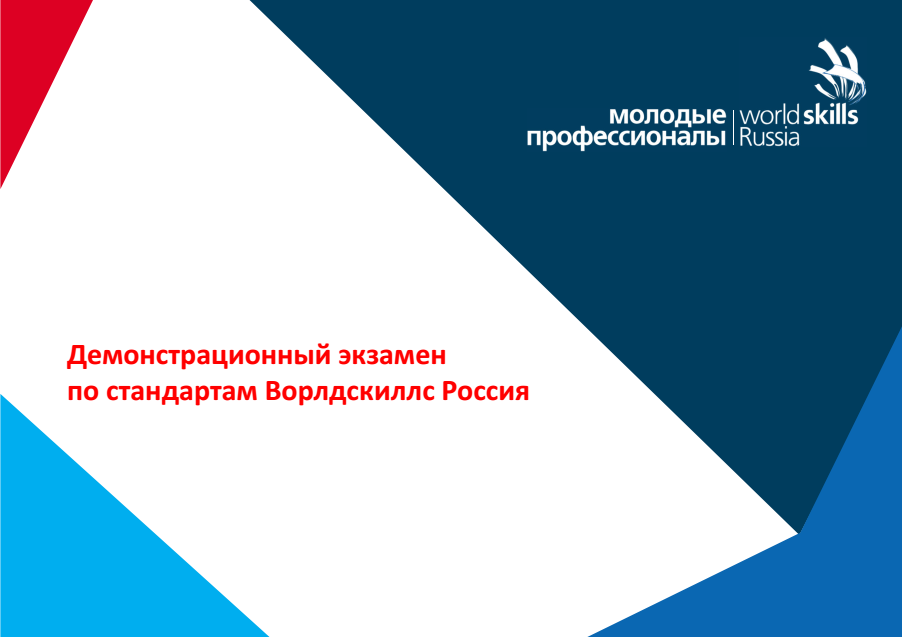 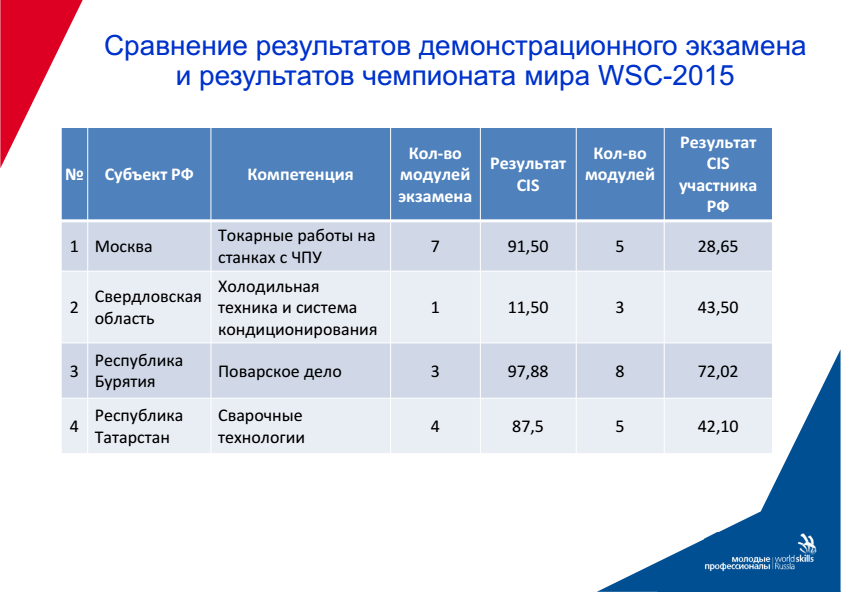 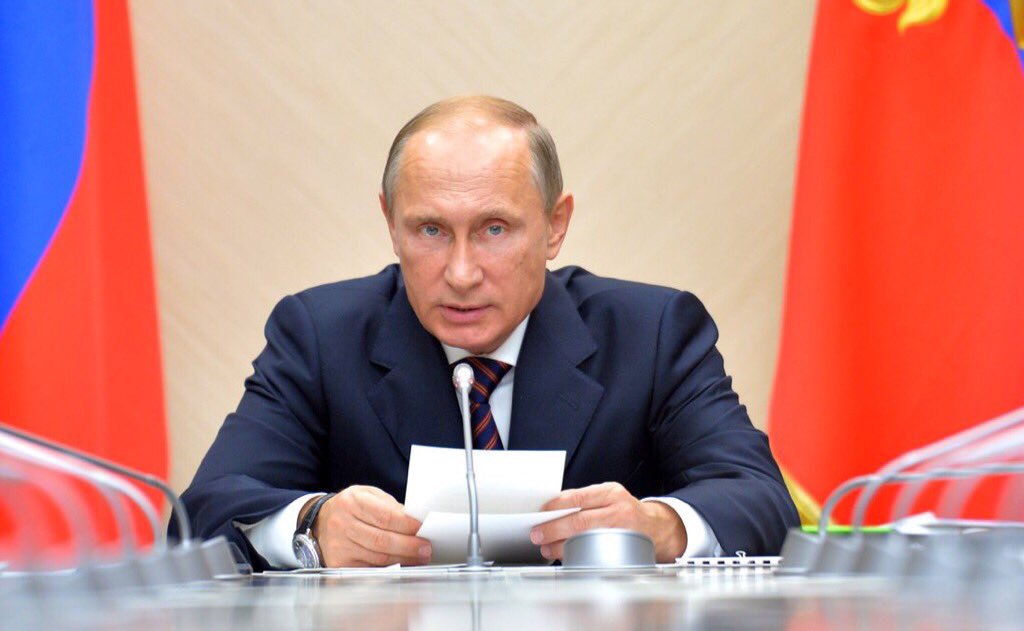 Во исполнение указанногопоручения распоряжением Правительства Российской Федерации от03.03.2015 года № 349-р утвержден комплекс мер, направленных насовершенствование системы среднего профессионального образования, на2015 - 2020 годы, в том числе по созданию условий для осуществленияподготовки кадров по наиболее востребованным и перспективнымпрофессиям и специальностям в соответствии с лучшими зарубежнымистандартами и передовыми технологиями к 2020 году в половинепрофессиональных образовательных организаций.
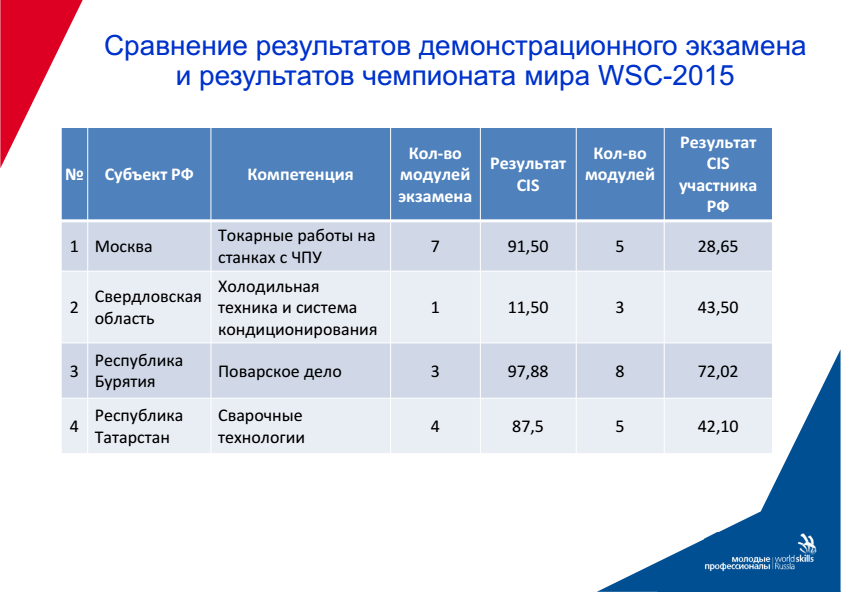 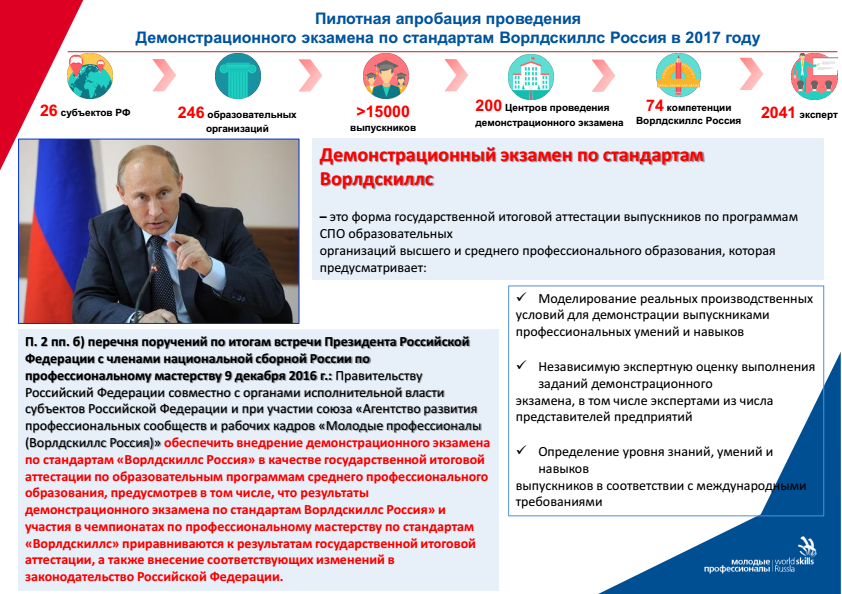 Во исполнение указанногопоручения распоряжением Правительства Российской Федерации от03.03.2015 года № 349-р утвержден комплекс мер, направленных насовершенствование системы среднего профессионального образования, на2015 - 2020 годы, в том числе по созданию условий для осуществленияподготовки кадров по наиболее востребованным и перспективнымпрофессиям и специальностям в соответствии с лучшими зарубежнымистандартами и передовыми технологиями к 2020 году в половинепрофессиональных образовательных организаций.
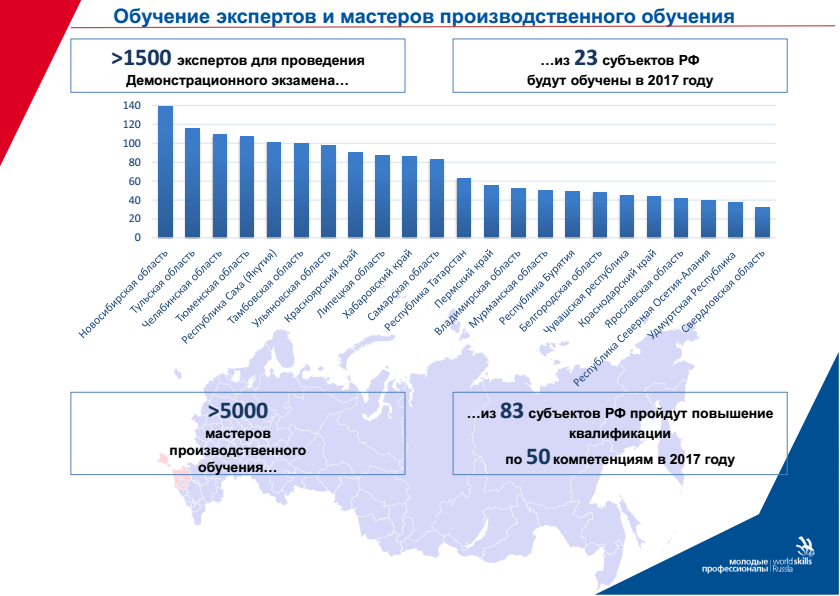 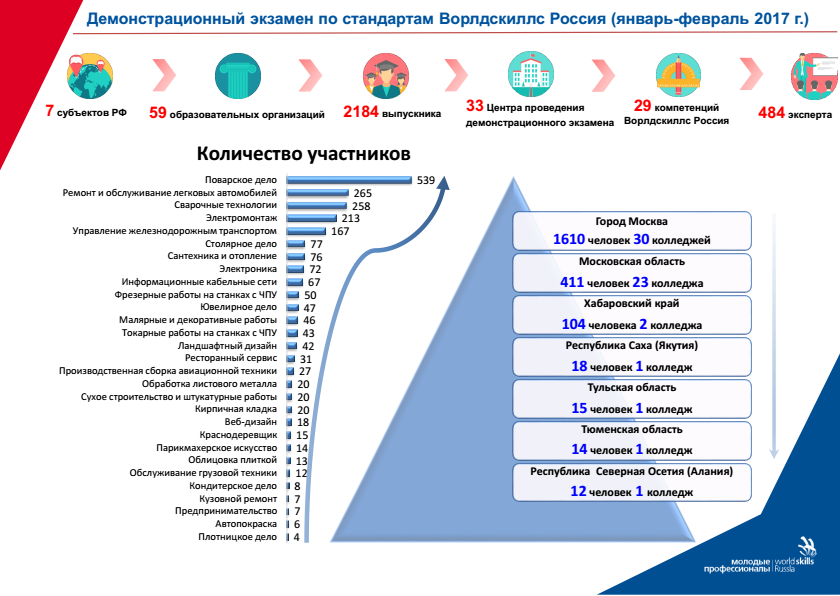 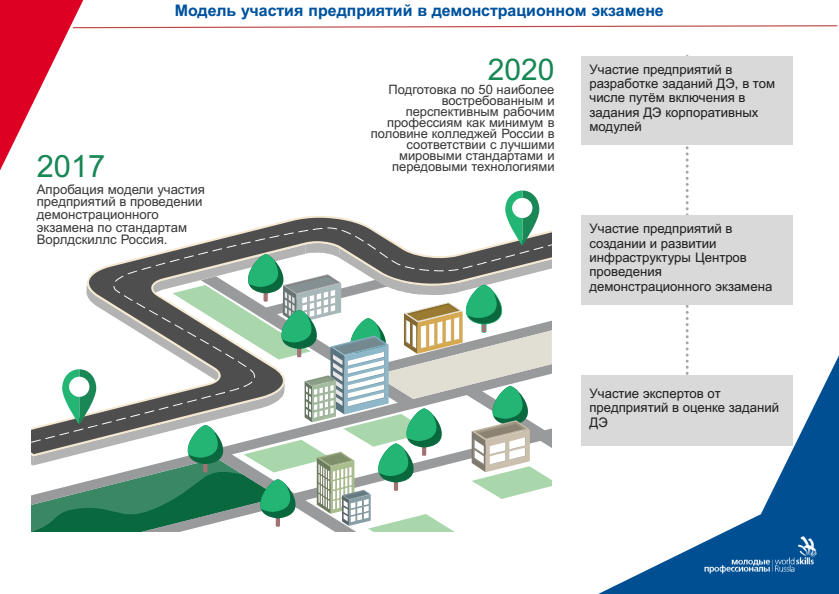 ОСНОВНЫЕ ПОЛОЖЕНИЯ ОРГАНИЗАЦИИ И ПРОВЕДЕНИЯ ГОСУДАРСТВЕННОЙ ИТОГОВОЙ АТТЕСТАЦИИ В СООТВЕТСТВИИ С ТРЕБОВАНИЯМИ ФГОС СПО И МЕТОДИКОЙ WORLDSKILLS
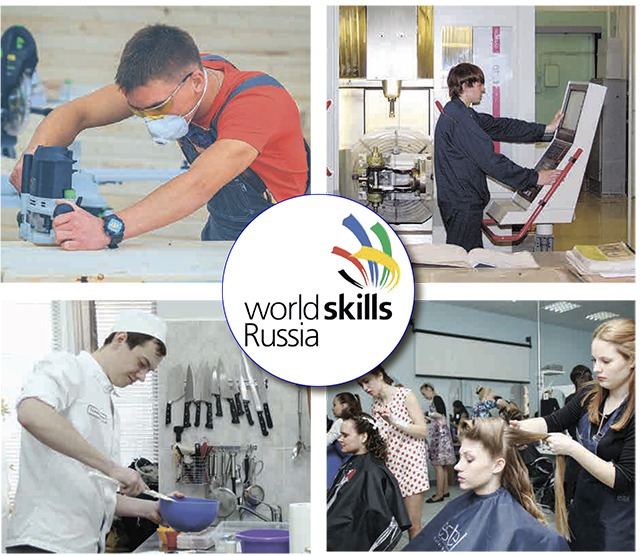 Основные понятия для организации и проведения ДЭ по стандартам WSR
Демонстрационный экзамен - форма оценки соответствия уровня знаний, умений, навыков студентов и выпускников, осваивающих  ППКРС, ППССЗ, позволяющих вести профессиональную деятельность в определенной сфере и (или) выполнять работу по конкретным профессии или специальности в соответствии со стандартами WSR.
Комплект оценочных (контрольно-измерительных) материалов - совокупность заданий, их спецификации, технических описаний оцениваемых компетенций, критериев и инструментов оценивания, обеспечивающих в целом оценку результатов выполнения заданий демонстрационного экзамена по стандартам WSR.
Центр проведения демонстрационного экзамена по стандартам Ворлдскиллс Россия (ЦПДЭ) – организация, располагающая площадкой для проведения демонстрационного экзамена по стандартам WSR, материально-техническое оснащение которой соответствует требованиям Союза «Ворлдскиллс Россия».
Техническое описание - документ, определяющий название компетенции, последовательность выполнения задания, критерии оценки, требования к профессиональным навыкам участников, состав оборудования, компоненты, оснастку, основное и дополнительное оборудование, требования по нормам охраны труда и технике безопасности, разрешенные и запрещенные к использованию материалы и оборудование.
Инфраструктурный лист (ИЛ) - список необходимых материалов и оборудования для проведения демонстрационного экзамена по определенной компетенции по стандартам WSR.
Основные понятия для организации и проведения ДЭ по стандартам WSR
Эксперт – лицо, подтвердившее знания, умения и навыки по какой-либо компетенции в соответствии с требованиями Союза “Ворлдскиллс Россия» (сертифицированный эксперт Ворлдскиллс), а также лицо, прошедшее специализированную программу обучения, организованную Союзом «Ворлдскиллс Россия» и имеющее свидетельство о праве проведения демонстрационного экзамена, корпоративных и региональных чемпионатов по стандартам Ворлдскиллс Россия.
Главный эксперт на площадке (Главный эксперт) – эксперт, определенный в соответствии с порядком, установленным Союзом «Ворлдскиллс Россия» ответственным по организации и проведению демонстрационного экзамена на определенной площадке по какой-либо компетенции и наделенный соответствующими полномочиями.
Технический эксперт – эксперт, отвечающий за техническое состояние оборудования и соблюдение всеми присутствующими на площадке лицами правил и норм охраны труда и техники безопасности/
Экспертная группа – группа экспертов для оценки выполнения заданий демонстрационного экзамена на площадке по определенной компетенции.
eSim – это система мониторинга, сбора и обработки результатов демонстрационного экзамена.
CIS (Competition Information System) - это специализированное программное обеспечение для обработки информации во время демонстрационного экзамена. Доступ к системе предоставляется Союзом «Ворлдскиллс Россия» по официальному запросу от организаторов экзамена.
Обязательные условия для проведения демонстрационного экзамена
Для проведения демонстрационного экзамена по стандартам WSR в 2017 году используются контрольно-измерительные материалы и инфраструктурные листы, разработанные экспертами Ворлдскиллс на основе конкурсных заданий и критериев оценки Финала IV Национального чемпионата «Молодые профессионалы» (WorldSkills Russia) 2016 года.
Процедура выполнения заданий демонстрационного экзамена и их оценки проходит на площадках, материально-техническая база которых соответствует требованиям Союза «Ворлдскиллс Россия».
Оценка результатов выполнения заданий экзамена осуществляется исключительно экспертами Ворлдскиллс .
Регистрация участников и экспертов демонстрационного экзамена осуществляется в Электронной системе мониторинга, сбора и обработки данных (eSim)
Для регистрации баллов и оценок по результатам выполнения заданий демонстрационного экзамена используется международная информационная система Competition Information System
Этапы подготовки и проведения ДЭ
Демонстрационный экзамен по профессии Повар, кондитер 
(компетенция Кондитерское дело)
ТЕМА.
Все изделия должны соответствовать теме «Тысяча и одна ночь». Тема «Тысяча и одна ночь» должна быть визуально представлена во всех изделиях всех модулей.
МОДУЛИ: A B C F G
Соревнования длятся 15 часов в течение 3дней,  готовятся изделия  всех модулей
МОДУЛЬ А –Подготовка рабочего места.
МОДУЛЬ В – Моделирование. ДЕНЬ ПЕРВЫЙ
Изготовить 2  вида сформованных вручную изделия из марципана/ сахарной пасты (фигурки, животные, фрукты):
МОДУЛЬ С –  Шоколад.  ДЕНЬ ВТОРОЙ
        Изготовить три вида конфет, используя техники изготовления: корпусные, трюфели  и на выбор участника по 15 штук каждого вида:
корпусные – минимум с 2 начинками
трюфели – отсажены, с полным, последующим погружением в шоколад
3й вид - техника изготовления и начинка  на выбор участника  
МОДУЛЬ F – Антреме –таинственная корзина. ДЕНЬ ТРЕТИЙ
МОДУЛЬ G – Миниатюры. ДЕНЬ ТРЕТИЙ
Демонстрационный экзамен по профессии Повар, кондитер 
(компетенция Кондитерское дело)
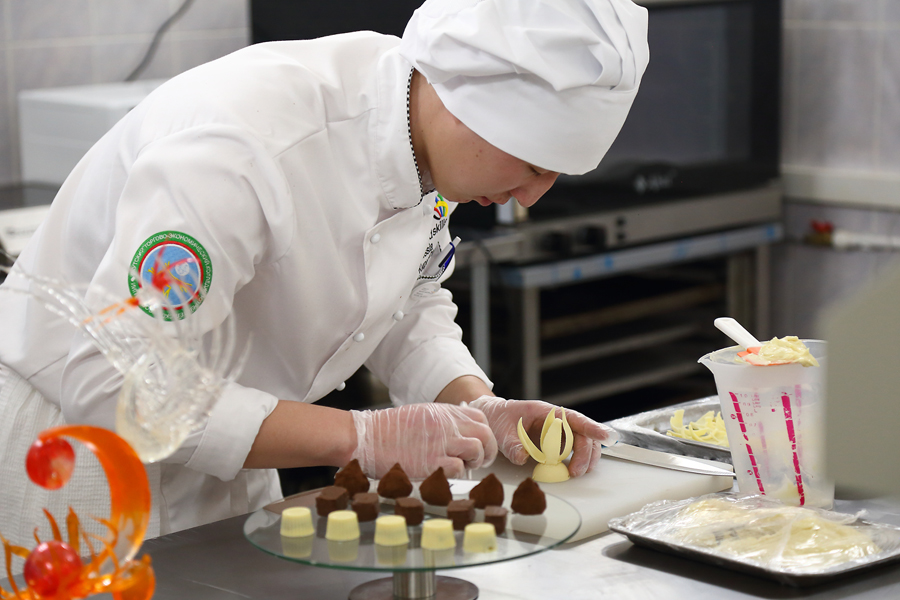 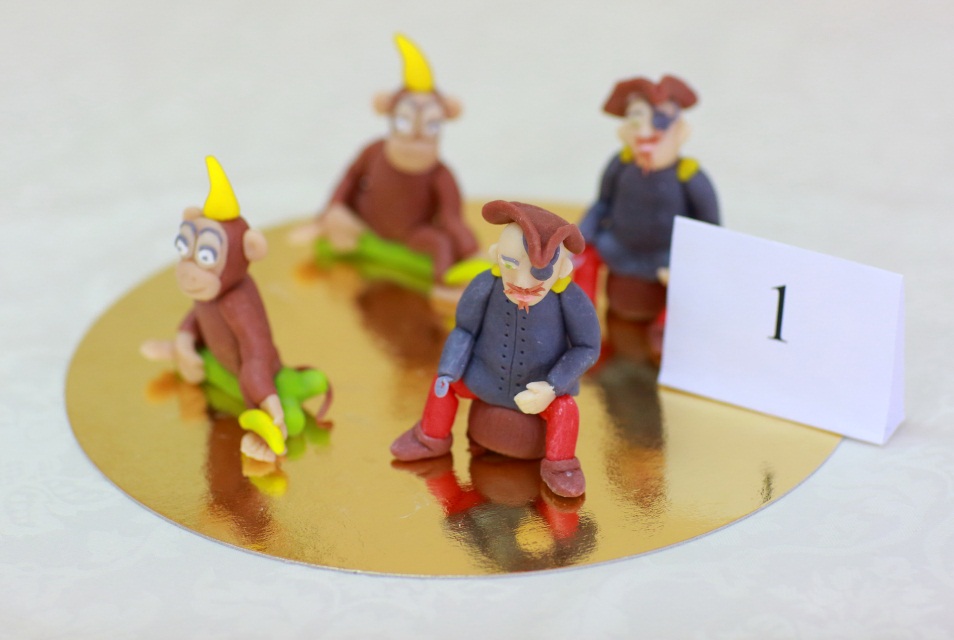 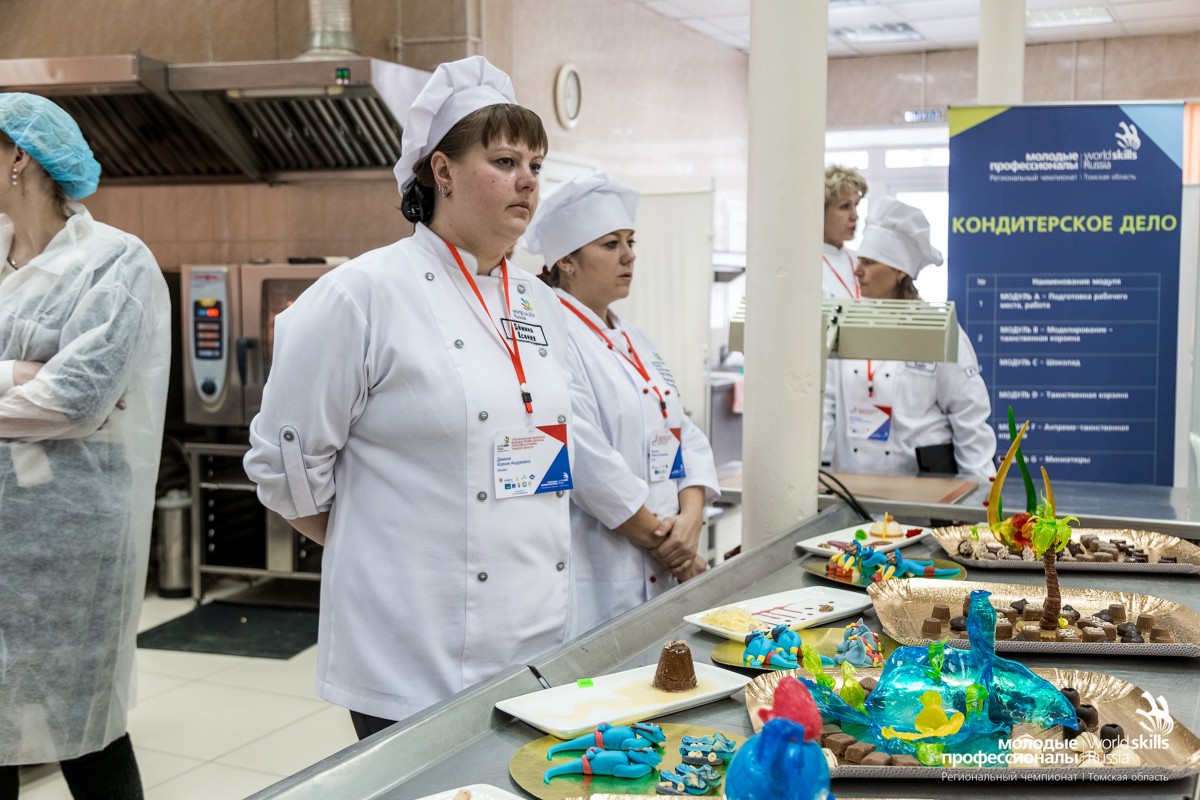 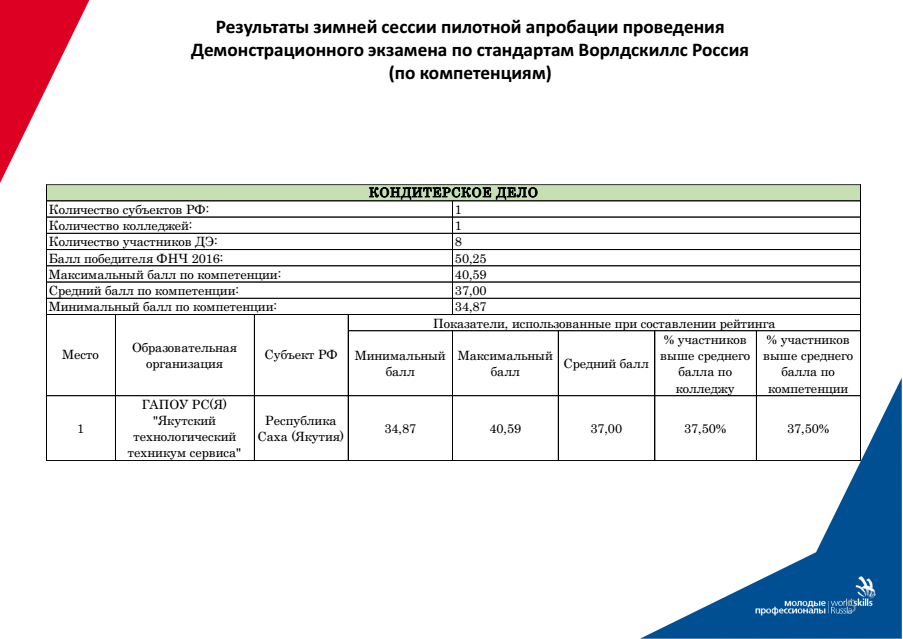 Демонстрационный экзамен по профессии Парикмахер (компетенция Парикмахерское искусство)
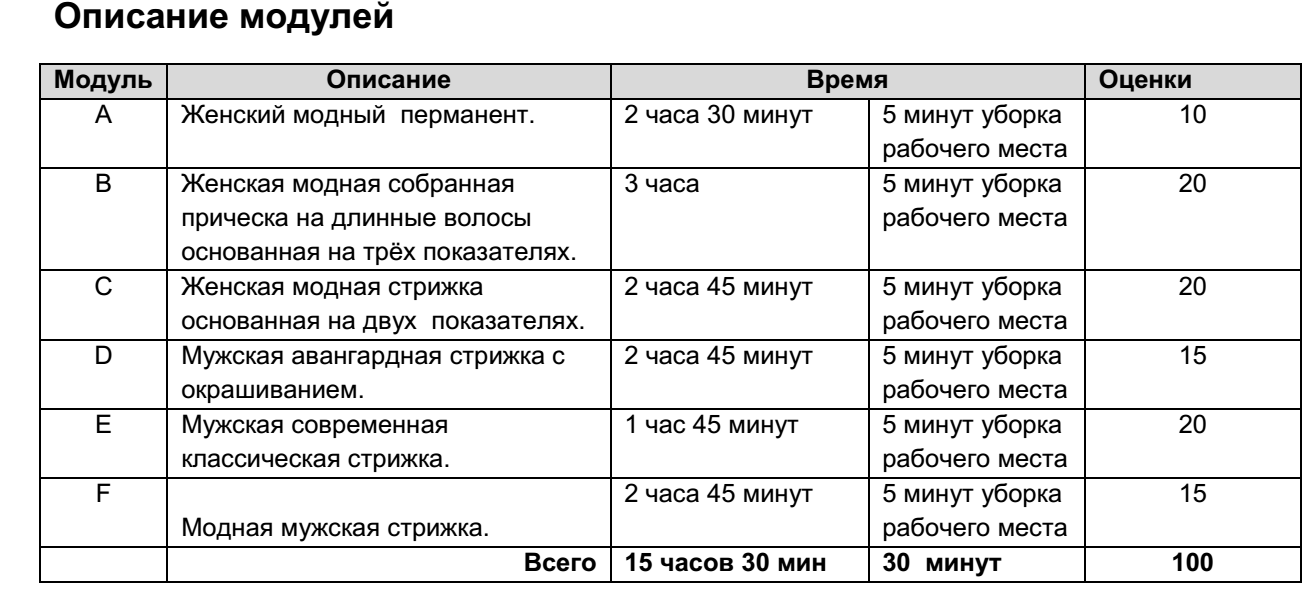 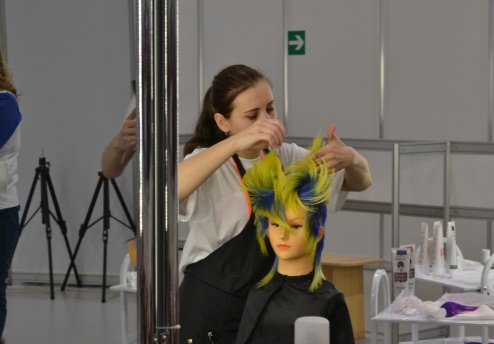 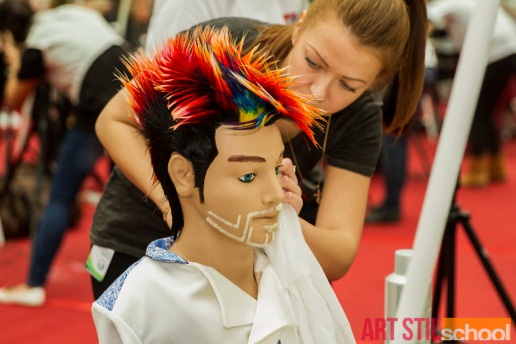 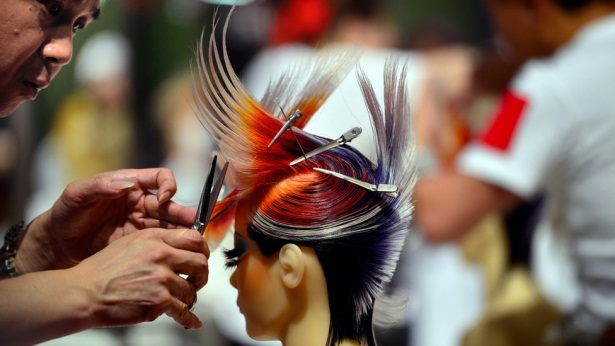 Демонстрационный экзамен по профессии Парикмахер (компетенция Парикмахерское искусство)
Модуль «А» - Женский модный перманентУчастники экзамена должны создать модный, коммерческий дизайн, выполнить перманентую завивку волос, стрижку и укладку. Это должен быть коммерческий образ (пример: модные журналы, постеры, ТВ, билборды)
Модуль «В» – Женская модная собранная прическа на длинные волосы, основанная на трёх показателях.Законченный результат должен отражать модные тенденции в женских причёсках на длинных волосах с коммерческим окрашиванием. Участникам конкурса предоставляется свобода в выборе образа. Это должен быть коммерческий образ (пример: модные журналы, постеры, ТВ, билборды, и т.д.), он не должен быть в стилистике ОМС (Organization Mondiale Coiffure – Всемирная организация парикмахеров).
Модуль «С» – Женская модная стрижка, основанная на двух показателях.Законченный образ должен отражать модные тенденции в женских стрижках. В рамках модуля будет установлено два «пакета», которые будут соответствовать двум показателям – окрашивание и текстура. В каждом «пакете» будут пожелания клиентов относительно соответствующего показателя. Перед началом соревнования, из каждого «пакета» «вслепую» извлекут по одному пожеланию.
МОДУЛЬ «D» - Мужская авангардная стрижка, окрашивание и укладкаЭто художественный конкурс, предполагающий модернистский, более динамичный стиль, где используется более продвинутый, характерный дизайн стрижки и цвета. Прическа по своему дизайнерскому решению, сочетанию текстур и цветов должна быть экстремальной, соответствующей футуристическому стилю и отображать нестандартную идею.
Модуль «E» – Мужская современная классическая стрижка.В рамках данного модуля необходимо создать мужскую современную классическую стрижку и укладку. При работе с затылочной и височно-боковыми зонами в такой стрижке традиционно выполняются градуировка и сведение волос на «нет».
Модуль «F» – Модная мужская прическаУчастникам конкурса будет представлено несколько фотографий, из которых они смогут выбрать ту,которую они будут воспроизводить в своей работе.
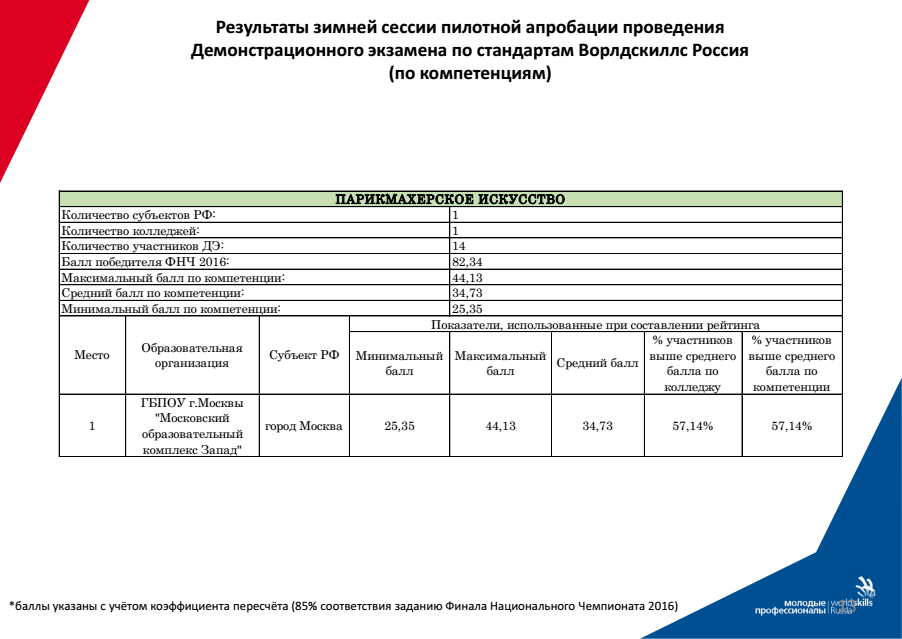 Демонстрационный экзамен по профессии 
Мастер отделочных строительных работ 
(компетенция Малярные и декоративные работы)
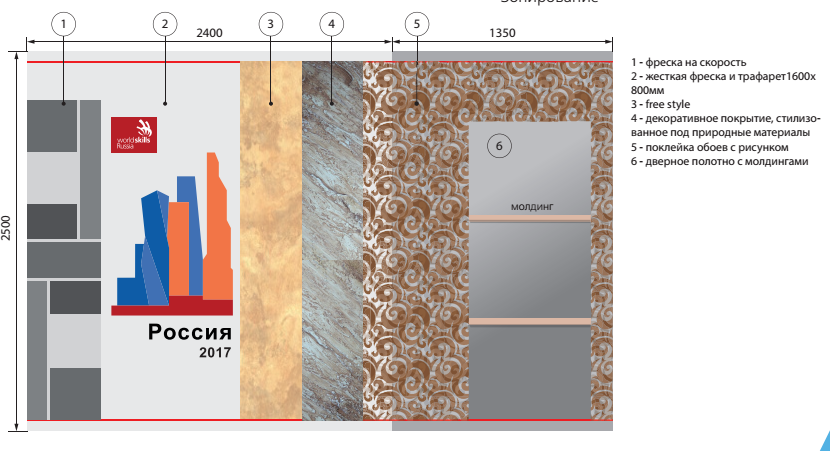 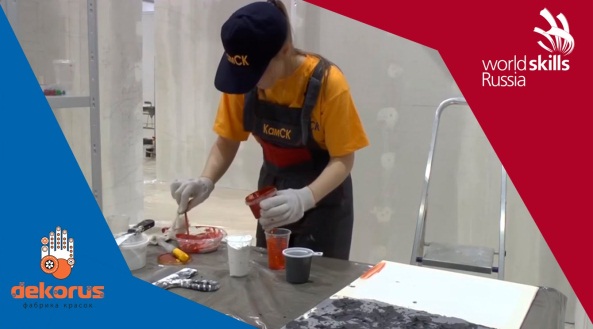 Модуль «F» – Начало работ. ТБ, Приемка объекта и МТБ, подготовка места и материала
Модуль «A» оклеивание поверхности обоями
Модуль «B» Подготовка и покраска двери и молдинга
Модуль «C» Жесткая фреска (Дизайн и надпись)
Модуль «D» Фреска на скорость
Модуль «E» Декорирование поверхности
Уборка рабочего места. Сдача объекта
Демонстрационный экзамен по профессии 
Мастер отделочных строительных работ 
(компетенция Малярные и декоративные работы)
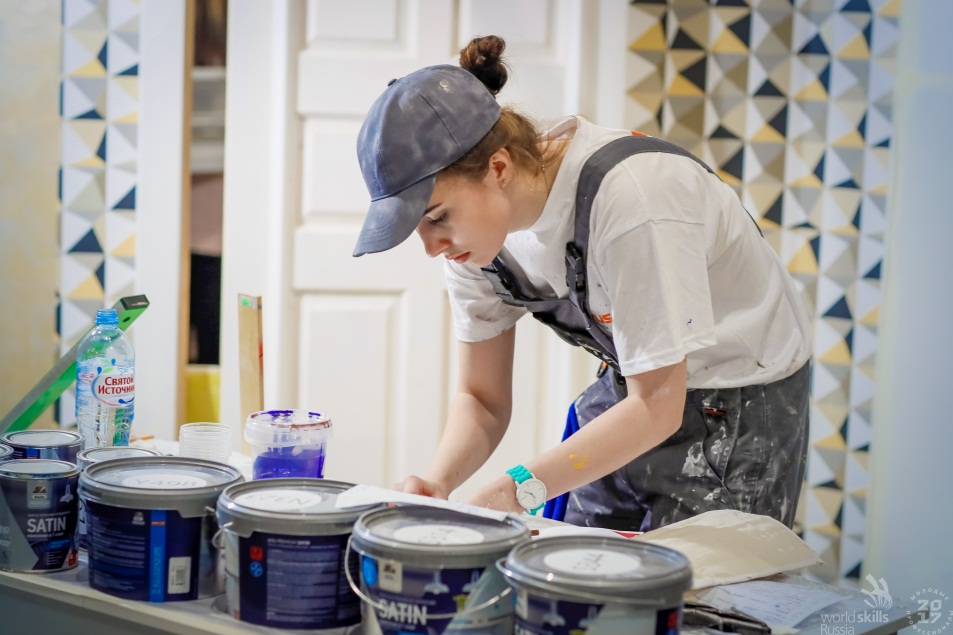 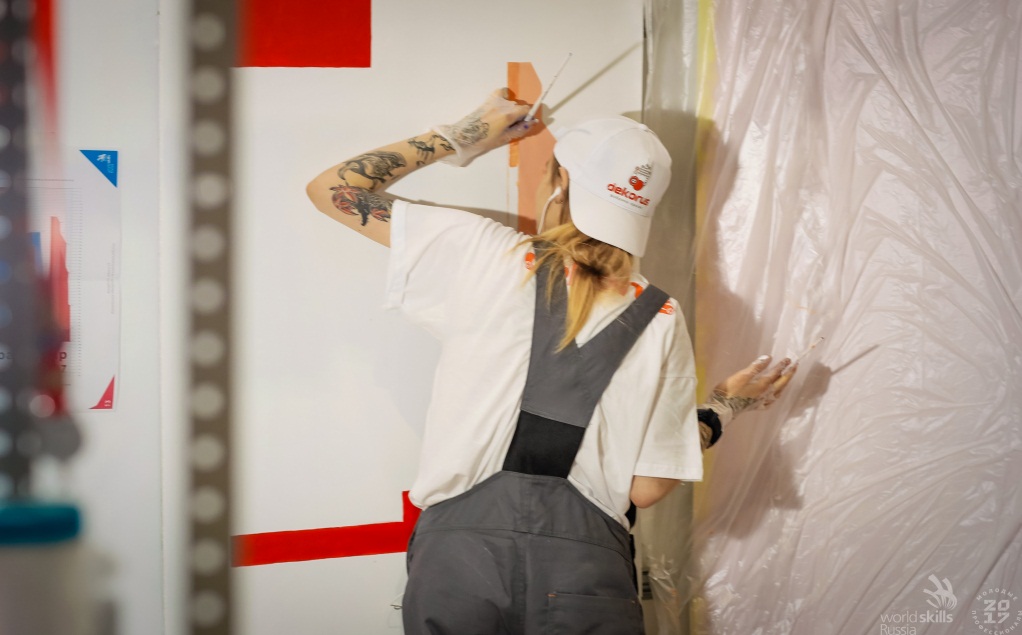 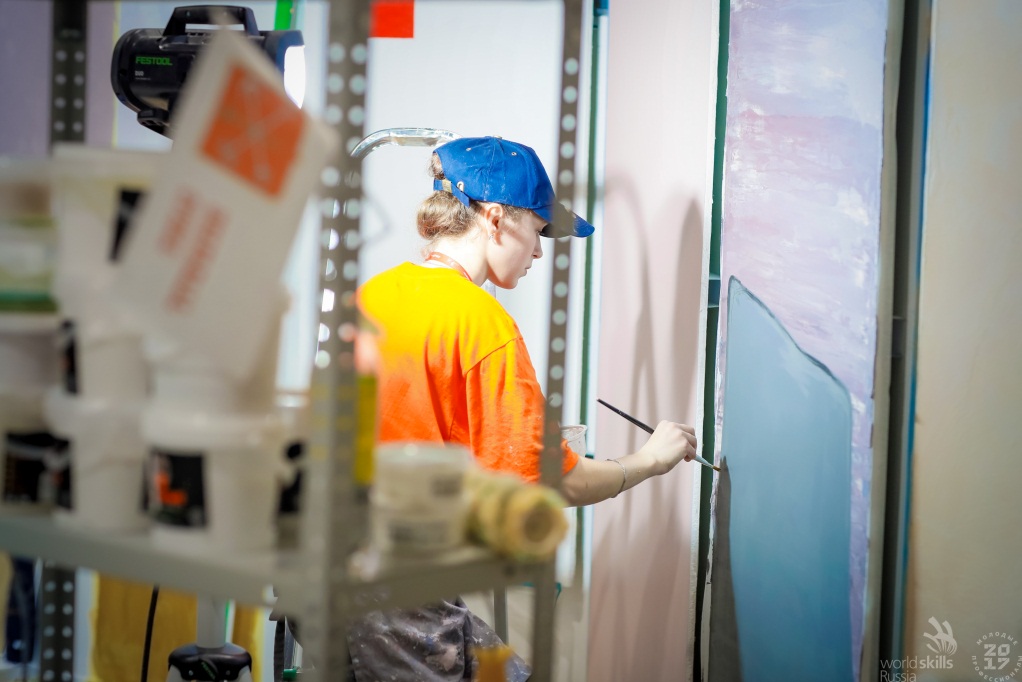 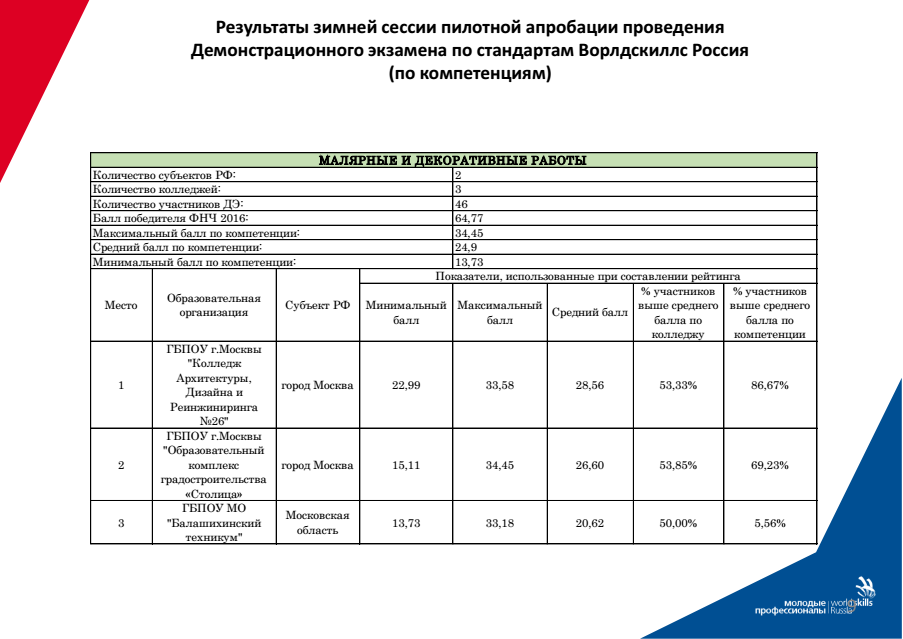 Демонстрационный экзамен по профессии 
Официант, бармен
(компетенция Ресторанный сервис)
Демонстрационный экзамен по профессии 
Официант, бармен
(компетенция Ресторанный сервис)
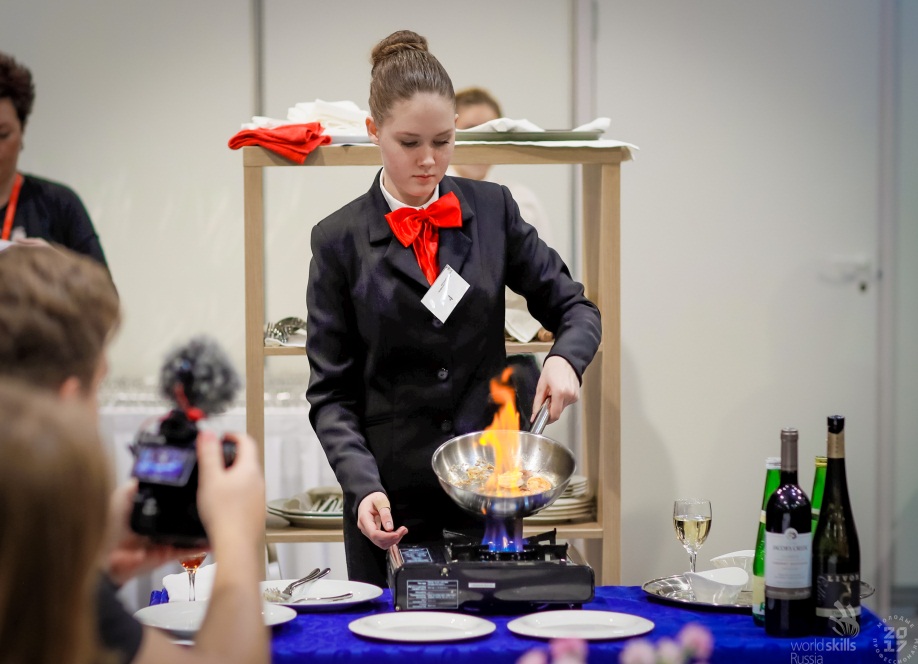 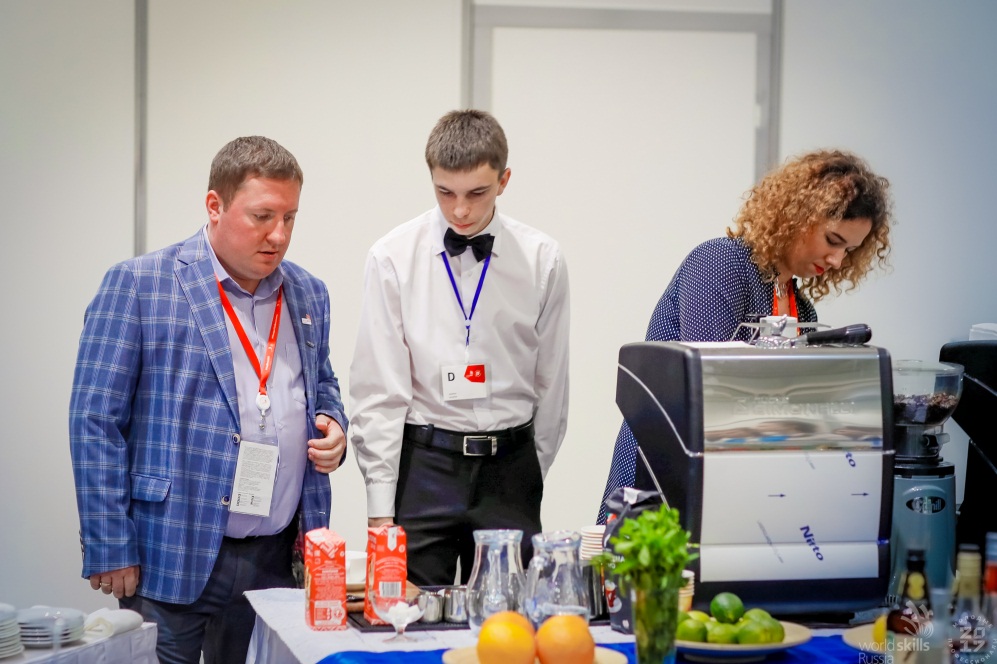 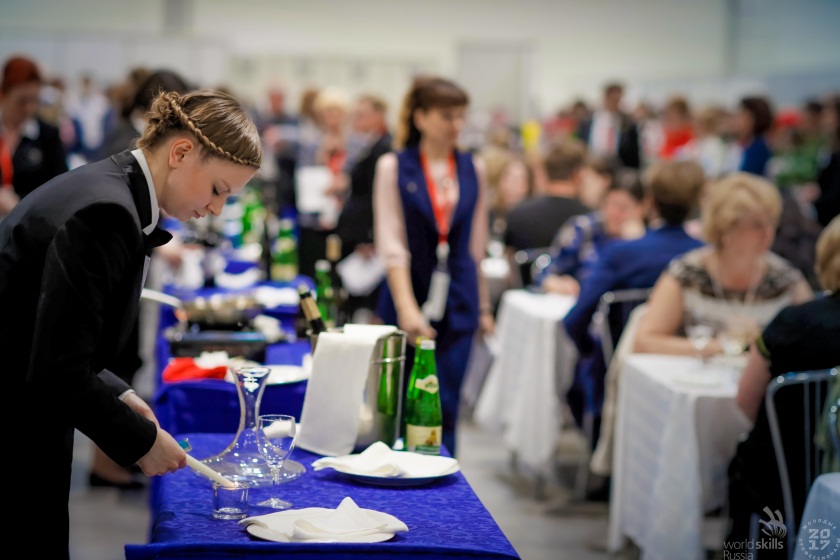 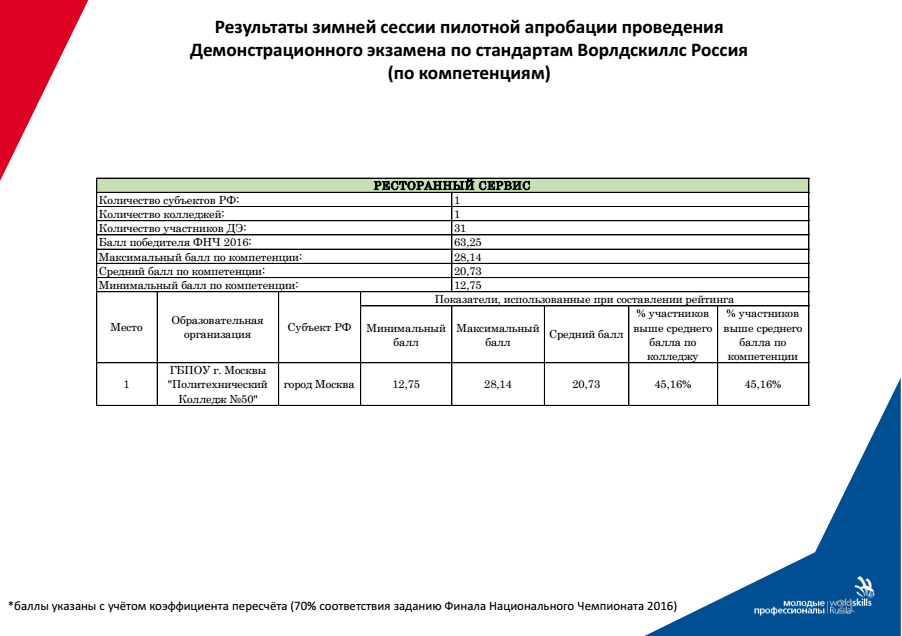 Демонстрационный экзамен по профессии 
Монтажник санитарно-технических, вентиляционных систем и оборудования
(компетенция Сантехника и отопление)
Расчет дизайна полетенцесушителя согласно заданным параметрам.
Заказ материалов необходимых для выполнения задания.
Модуль 1 Система водоотведения и монтаж сантехнических приборов.
Модуль 2 Системы холодного и горячего водоснабжения.
Модуль 3 Система отопления включая полотенцесушитель и поверхностное отопление.
Модуль 4 Система газоснабжения.
«Живая» инсталляция сантехнических приборов заключающаяся в ремонте или замене оборудования включая утилизацию.
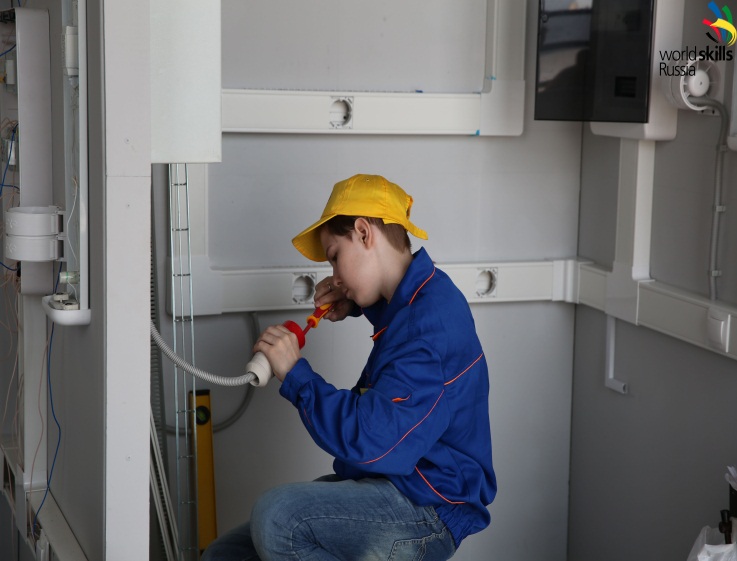 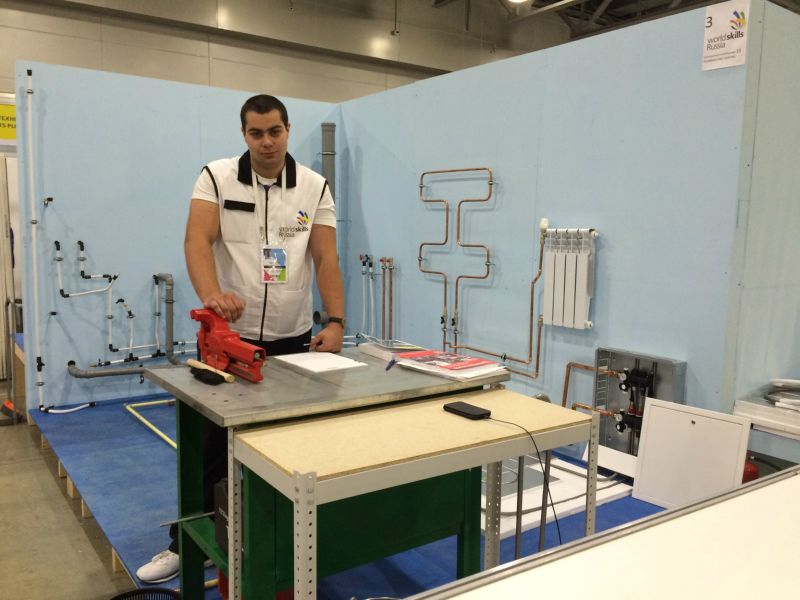 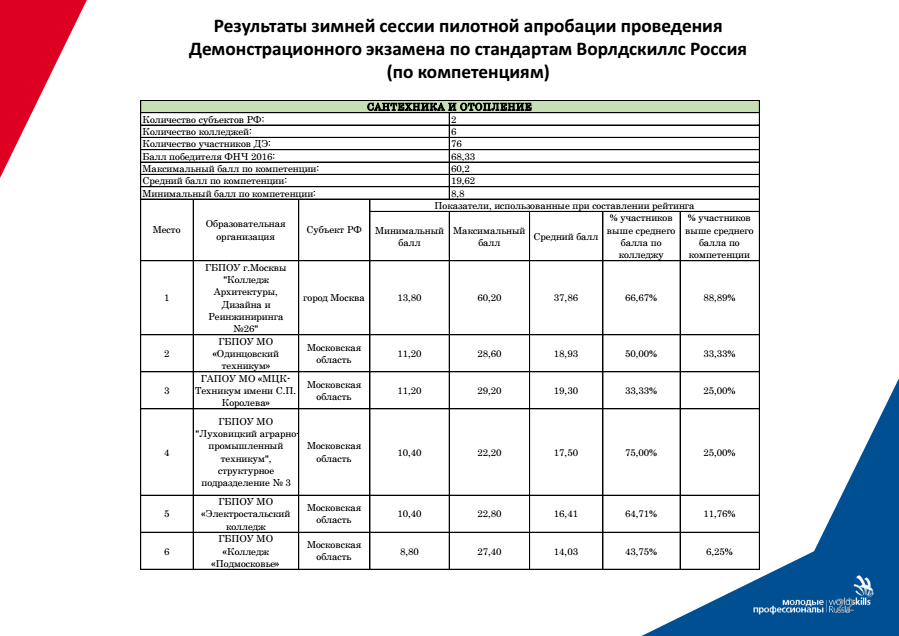 Демонстрационный экзамен по профессии 
Монтажник санитарно-технических, вентиляционных систем и оборудования
(компетенция Сварочные технологии)
Модуль 1 - Контрольные образцы Сталь марки 09Г2С
Модуль 2. Алюминиевая структура (контрольные образцы из алюминиевых пластин): Ручная дуговая сварка неплавящимся электродом в среде защитных газов (РАД, 141). 
Модуль 3.Конструкция из средне или высоколегированной стали :Ручная дуговая сварка неплавящимся электродом в среде защитных газов (РАД, 141).
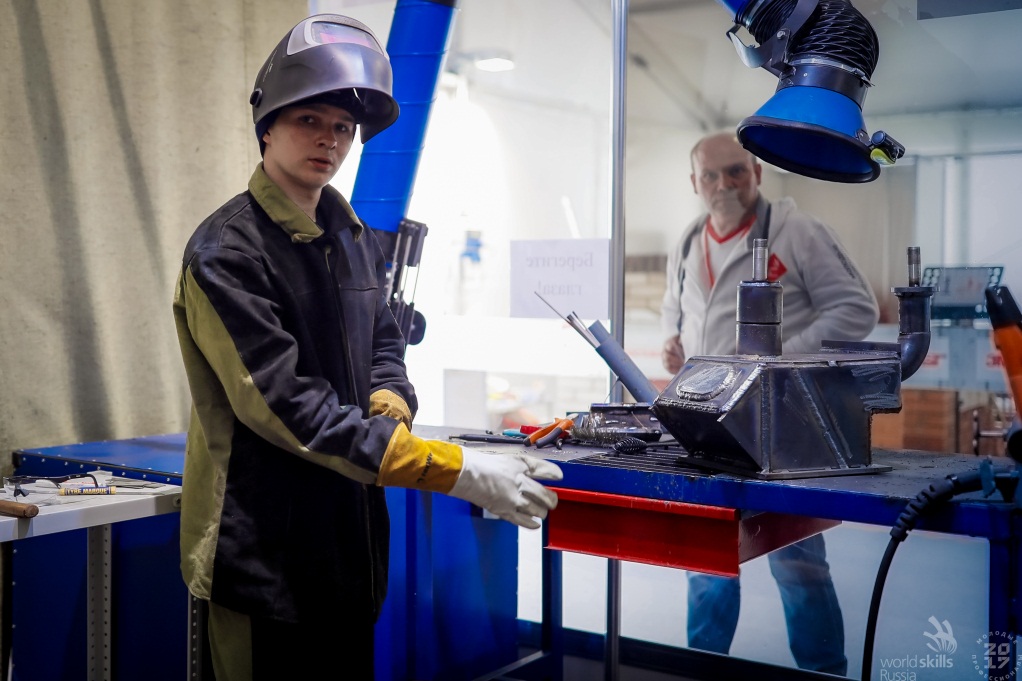 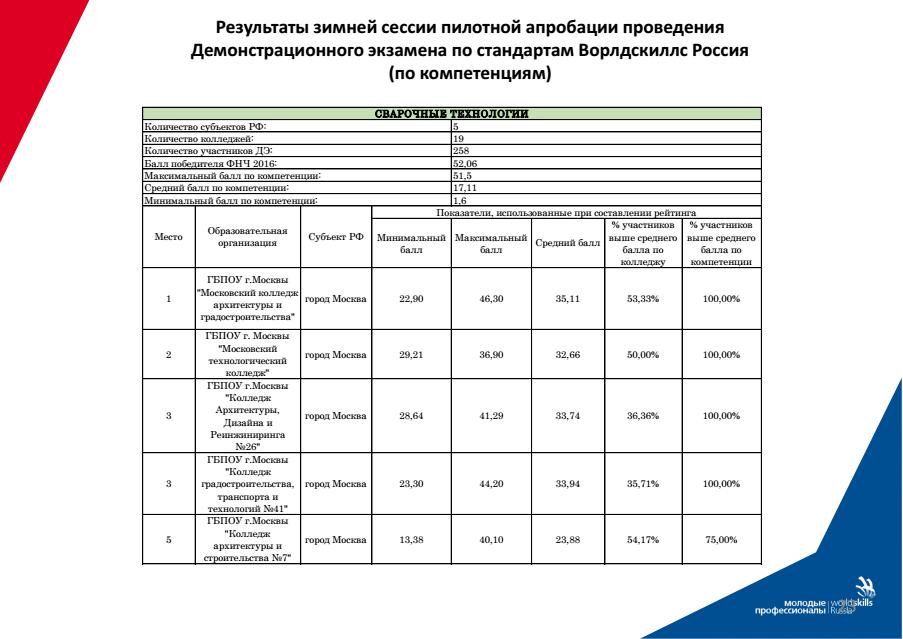 Демонстрационный экзамен по профессии Повар, кондитер (компетенция Поварское дело)
Все студенты экзамена за два дня проходят три модуля 1, 2 и 3 = (1+2.1, 2.2, 2.3, 2.4+3.1, 3.2, 3.3) на выполнение 1 модуля даётся  2 часа, на выполнение модуля 2 дается 3,5 часа, на выполнение 3 модуля дается 4,5 часа без учёта уборки рабочего места 0,5 часа, общая продолжительность выполнения заданий 11,5 часов.
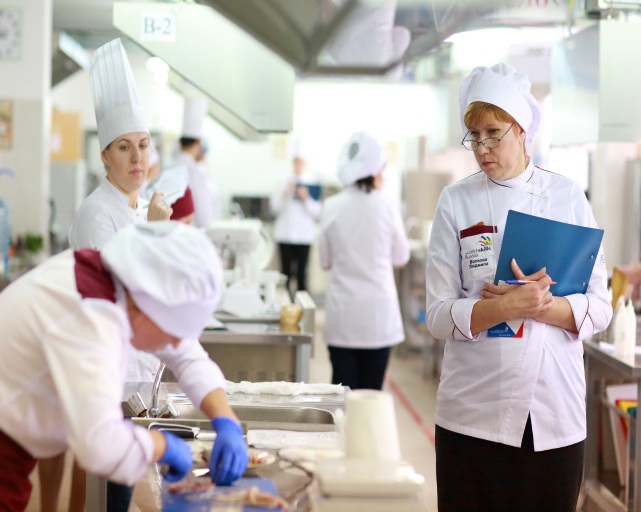 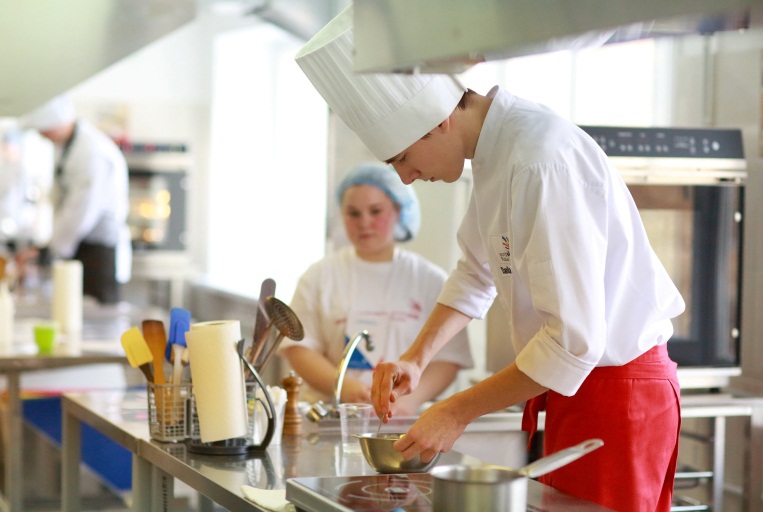 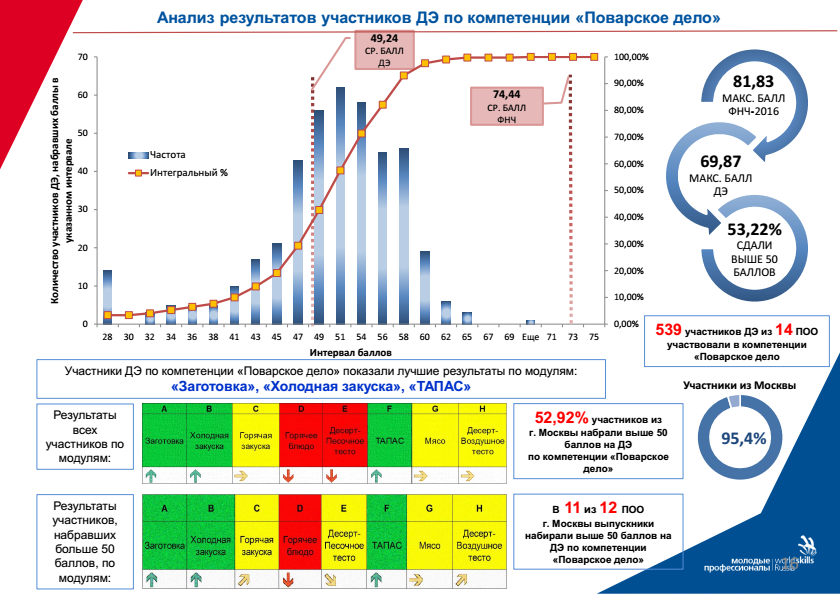 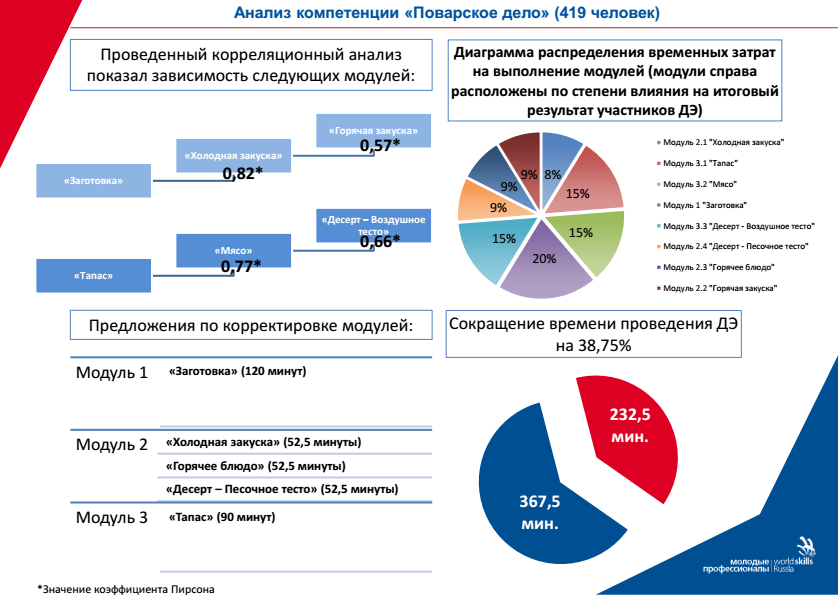 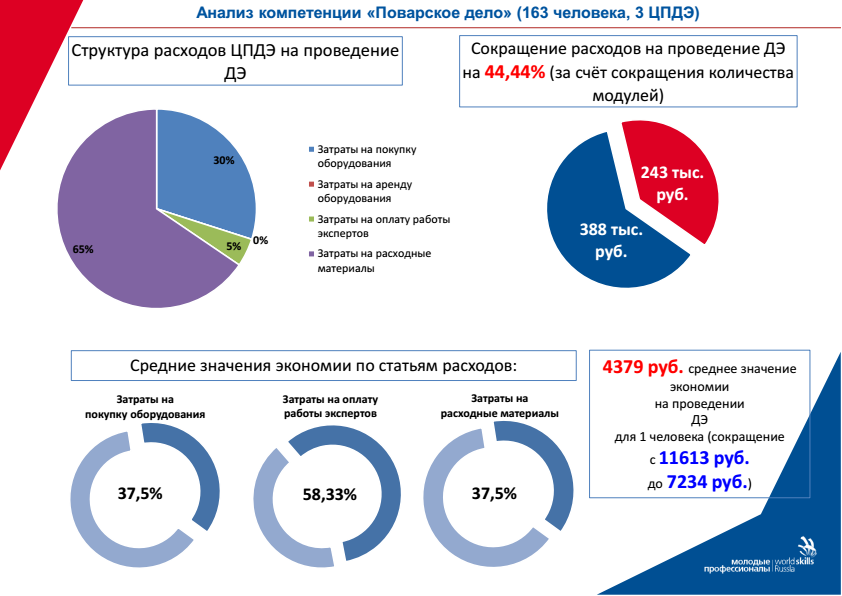 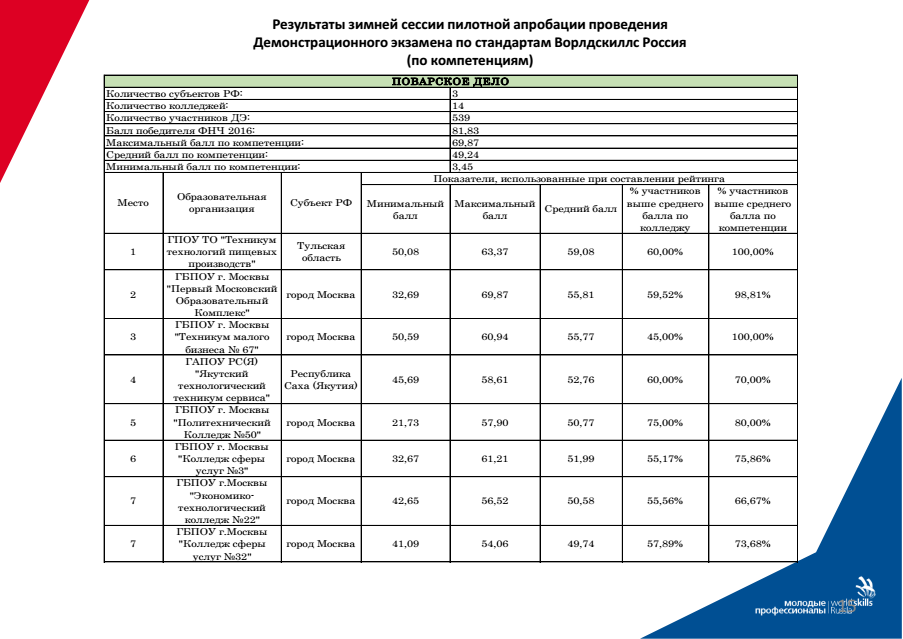